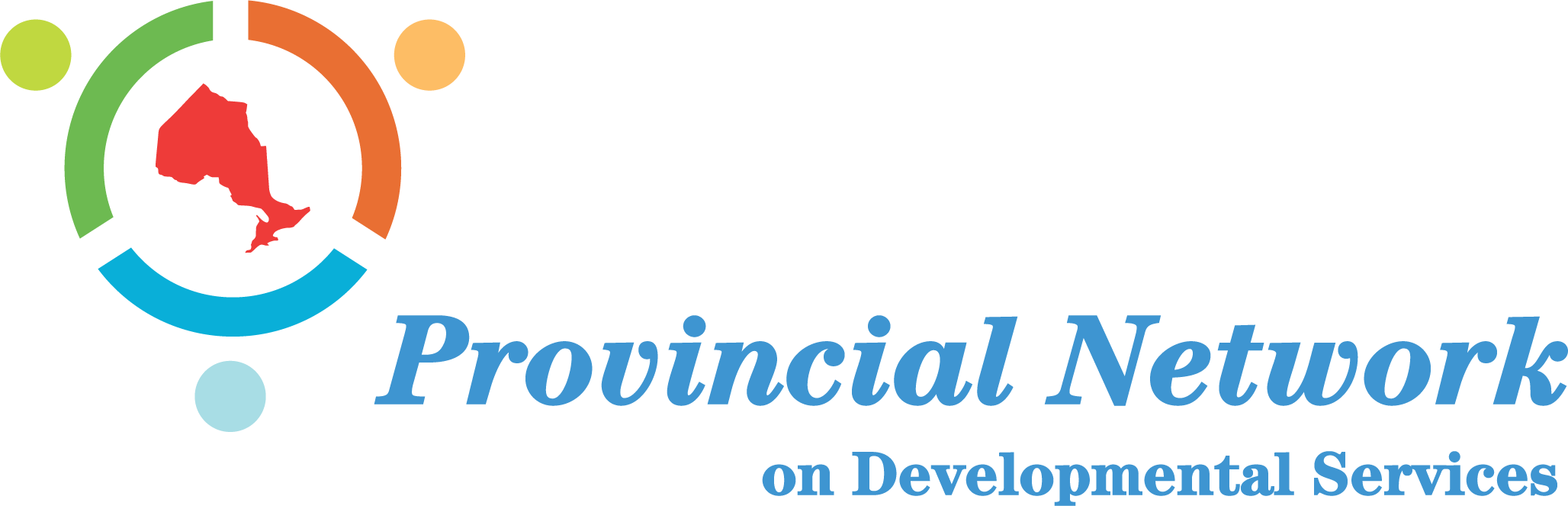 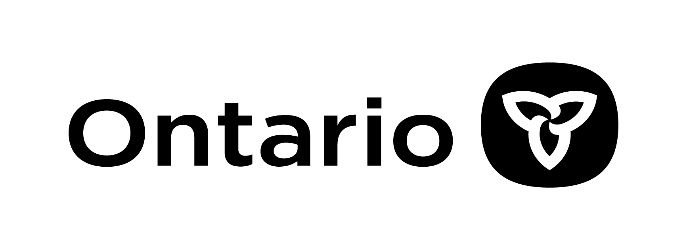 Implementation of DS Core Competencies
[Speaker Notes: Elizabeth Welcome 
Welcome everyone to our 3rd Core Competency Café where we will be focused on the implementation of core competencies. 
As you know this is one in a series of cafes to support you in your journey to incorporate the modernized core competencies in your organizations.]
Agenda
Sell the Why
Who to Involve
Prepare for Implementation
The Implementation
Tips – Resources
[Speaker Notes: Elizabeth
Over the next hour we will cover Selling the Why, who to involve , prepare for Implementation of Core Competencies, the Implementation and some tips and resources.]
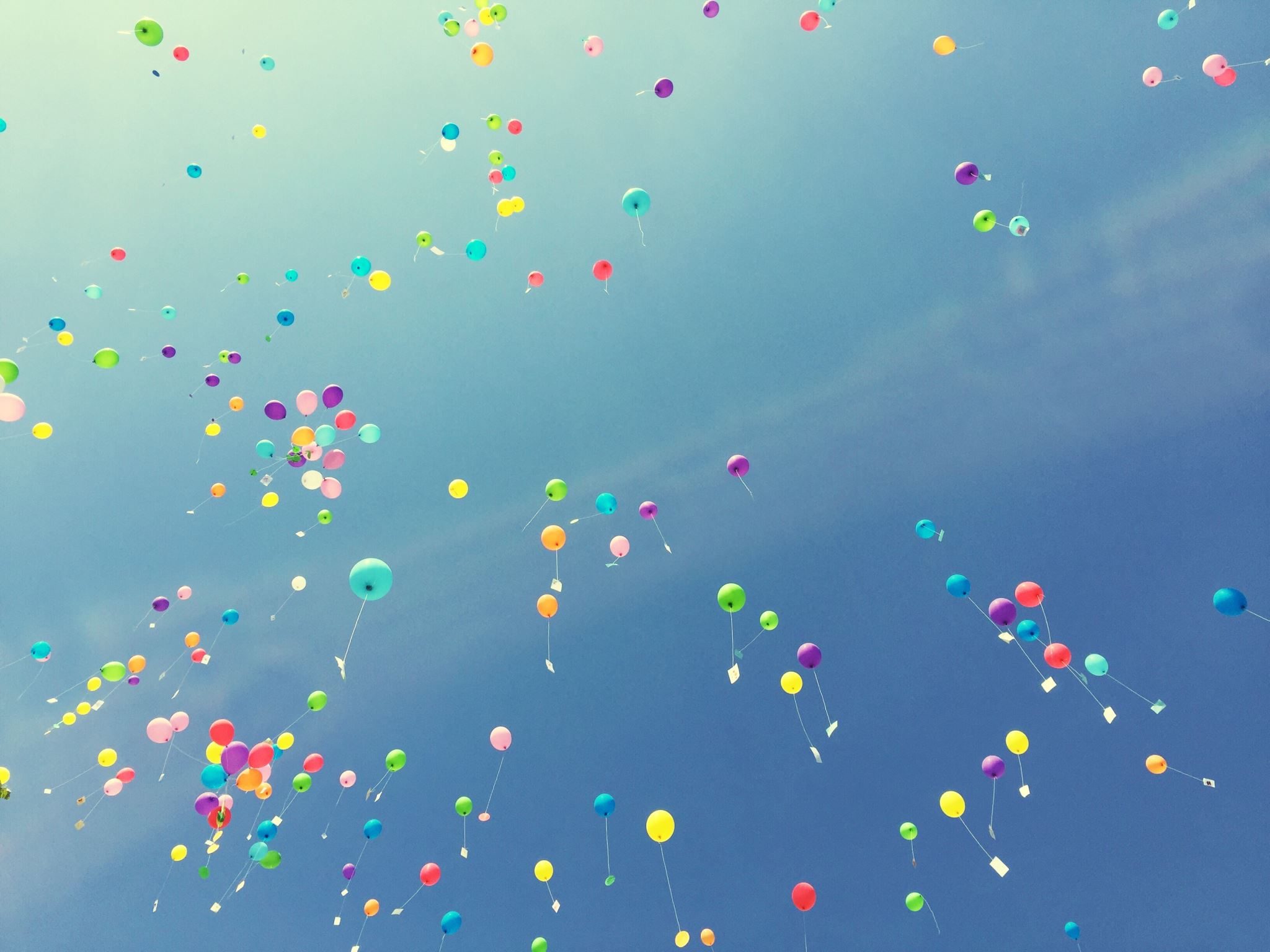 Poll
[Speaker Notes: ElizabethTo get us started we will start with a poll to get a sense where everyone is at in your implementation journey.
Poll one  -  Tell us where you at in core competencies implementation journey?

Brand new
Thinking about it
Not thinking at all 



status of implementation in your agency]
Here is Why you should Implement?
A professional development tool to ensure a strong and sustainable workforce
Focus on people - a person-centred service
Align us with Journey to Belonging
Focus on innovation, positive change & growth
A modernized language for defining human service
[Speaker Notes: Elizzabeth
Everyone needs to understand the why we are so excited about core competencies and what is in it for them.  If we want people to be engaged to support and champion this work they need to understand this. 

Core competencies is the foundation for us to  develop a professional and sustainable workforce that have the right competencies to align us with Journey to Belonging. 
We need to hire the right people. The ones that are focused on the person.  They can amplifying the voices of the person/family and create a space for them to advocate on their own behalf. Employees that can intentionally collaborate and build meaning full  and sustainable relationship with people supported , co-workers, families and community partners.   They demonstrate self-directed growth and development in themselves and others.  Uses person centered approach when providing services, they support informed decision makings and problem solving.  They are resilient and ensures a high level of quality of service no mater what level of stress or pressure is present.  Core Competencies will help you identify that right hire.  They are also the elements that will help us focus on innovation, positive change and growth.

 Valuing Equity, Diversity and Inclusion has not only been interwoven  into the language of all the competencies but is a stand alone competency.  The lens of Trauma informed care has also been used to modernize the language. 

If you consider the growth model this is setting us up to create a workforce of leaders encouraging development in all the competencies no matter what position they hold.  The lateral and lattice growth that will help to sustain our workforce.

The Core competency growth model  is a tool to mentor and coach our employees from within.  This will prepare our employees when there are leadership positions available.  This will encourage our employees to see a career in the developmental sector.

Core competency weaves the everyday behaviours that need to be demonstrated to provide person centered services.]
Who you should be involving
All levels of Leadership
All employees
Your union/employee relations group
Your Board
People supported
Other Stake holders - families
[Speaker Notes: Elizabeth
You can not implement CC in isolation you need to be inclusive of everyone 
You need to communicate/share core competencies with all levels of your leadership so that you can work together to implement the core competencies and build a strong work force. This means from your top to bottom, side to side. Your Executive Director, Directors, front time, administrative support, your union, employee relations committee, your Board,  people supported, stake holders need to have an understanding the benefits of core competencies.]
Prepare for Implementation
Engage your employee engagement committee or labour relations committee, recruit champions to lead the implementation
Create a co-designed implementation plan with dates.
Decide who will do what
Begin the behind-the-scenes work
[Speaker Notes: Brenda – 

Each organization has to decide what to implement, when to do it and how they want to incorporate the Core Competencies into your organization.  You know your culture, your internal structure, policies and procedures the best.  We are going to share a few examples and ideas of things to consider around your implementation.
First you may want to make sure you have some help, so create a team of champions who can assist in the promotion, lead some of the training etc.  
Make sure it is co-designed in particular with your union or employee relations committee as this will assist in getting the engagement from all areas of the organization , should include HR as well, in terms of policies, job descriptions and interview process
With your committee of champions decide who will take on each piece and get your HR team or designate started on the behind the scenes work which I will review more thoroughly in an upcoming slide.]
Sample Implementation Plans
[Speaker Notes: Brenda – we wanted to share some possible templates that you could use for your organization.  Think about the timeline and ensure that it is reasonable and realistic.  Some things may be quickly achieved and others maybe take longer.
Is it going to be a yearly calendar that you will review annual?  What works best for your structure

Realistic time frame]
Sample Implementation Plans
[Speaker Notes: Brenda
This is another example in a word document, sort of like a check box list that can be referred to as you check off all the boxes.  Again, you can create your own list using this as an example or a starting point and this could also be reviewed with the champions on a regular basis.
Throughout the implementation ,it would make sense to review people back to the website and have them watch the videos and review the competencies.  For example, one organization is thinking to add the introduction to competencies video to their on line learning management system and assign it to all employees.  This would be included in their plan with a timeframe.]
[Speaker Notes: Brenda 
We have also created an infographic that you can use to work through the stages of implementation:
Preliminary Work: getting senior leadership on board and/or updating them with the changes to the modernized core competencies
Having your management team review the website, watch the intro video and complete the quiz and self assessment, this is where you get your group of champions together, maybe use mentors if you have them, and train this team, I would suggest that this committee meets regularly through the entire implementation process to assess progress and get feedback. At this time you would also want to garner some excitement so maybe sending out posters or flyers to let staff know that is is coming and why it is important and also develop a plan for communicating to all stakeholders, this could be through newsletters, town hall meetings, social media and memos.  
Behind the scenes: someone should be assigned to look at reviewing policies, job descriptions, job postings  and interview questions to reflect the new core competencies.  This could also mean a reivew of your orientaiton and onboarding proess and evaluations in terms of goals and development.  Can think about creating personal development plans for those who wish to embark on this journey.  I think it is important to realize that not all staff will want to complete a self assessment or participate in a development plan.  this could be individualized and may look different at every organization.  Also in the behind the scense phase, you will want to look at creating some educational resources and materials such as games, videos, activities that can be used at staff team meetings and trainings and have Core Competencies added as an agenda item to all team meetings.
Formal Introduction: send out your communications or share at staff team meetings and also share the plan for implementation so they know how this will roll out to the organization.  Have all staff view the website and register for an account, watch the introduction video.  Or this could be done in a formal training session together and do the quiz as a group.  This is when you can start training sessions virtual or in person to learn more specifics about each core comp and practice together. Could be lunch and learns, and to create engagment make sure you are recognizing employees for exhibiting behaviours reflective of the core competencies.  This is also a good time to train your supervisors, managers, champions etc. In coaching and behaviour based interviewing.
Follow up and commitment: ongoing at team meetings, provide the coaching and development support using the developmentatl resource guide on the website and continue to use behaviour based interviewing to ensure you are recruiting the right peole to the right positions.

Each of these areas you could  break into Manageable steps ie. 
Concentrate on your Managers at first  - Introduction to Core competency video, Self- Assessment, coaching Module, The Development resource Guide
Remember the Resources you have in the website

Work out what has to happen behind the scenes 
You need to look at your agency and determine what this looks like – what are you implementing, how and when – assess if you are using for interviewing, performance reviews etc.]
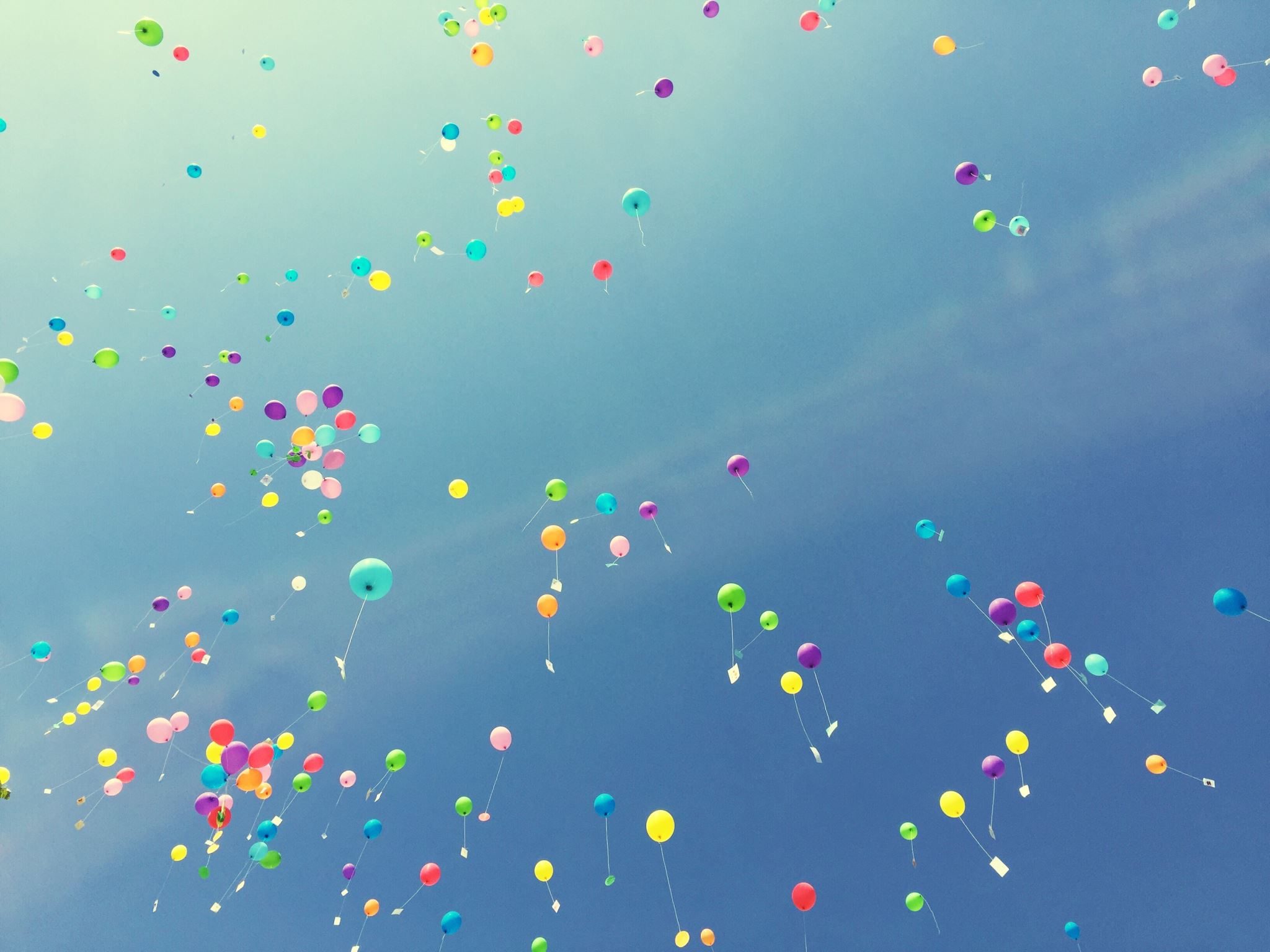 Poll
[Speaker Notes: Brenda
How are you feeling?]
Remember to include in the Plan
A communication strategy 
Feedback mechanism 
What success looks like? - monitor and evaluate
How to embed in your recruitment process
Employee development and succession planning
Embed in your Learning Management System – *if applicable
Employee engagement activities and celebrating success
Consider impact on policies and procedures
[Speaker Notes: Natasha
Formalize a communication strategy to keep everyone up to date about Core Competency Implementation. 
Develop a feedback mechanism and consider how success should be monitored and evaluated in your organization.
CC incorporated throughout the recruitment process - from job postings to the interview]
Ideas to Promote Core Competencies
Complete the quiz at a Team meeting
Monthly draws for confirmed competencies submitted
Team recognition boards
Monthly posters
Include in newsletters
Movie or book club from Development Resource Guide
Games/activities for team meetings or in newsletters
[Speaker Notes: Natasha]
Remember the Resources
https://www.dscorecomp.com/
Intro to Core Competencies video
 https://www.dscorecomp.com/core-competencies/
Competencies Quiz 
Self assessment
 https://www.dscorecomp.com/self-assessment/
Development Resource Guide
https://www.dscorecomp.com/wp-content/uploads/2022/09/6.1-Development-Resource-Guide-PDF.pdf
[Speaker Notes: Natasha]
More Resources
Tips for coaching
https://www.dscorecomp.com/wp-content/uploads/2022/09/7.-Preparing-for-a-coaching-session-Supervisor-Final.pdf
Core Competencies Discussion Planner
https://www.dscorecomp.com/coaching/
www.provincialnetwork.ca
Recruitment Based Marketing tools
https://provincialnetwork.ca/recruitment-based-marketing-resources/
The Real Xchange
https://realxchange.communitylivingessex.org/core-competencies/
[Speaker Notes: Natasha]
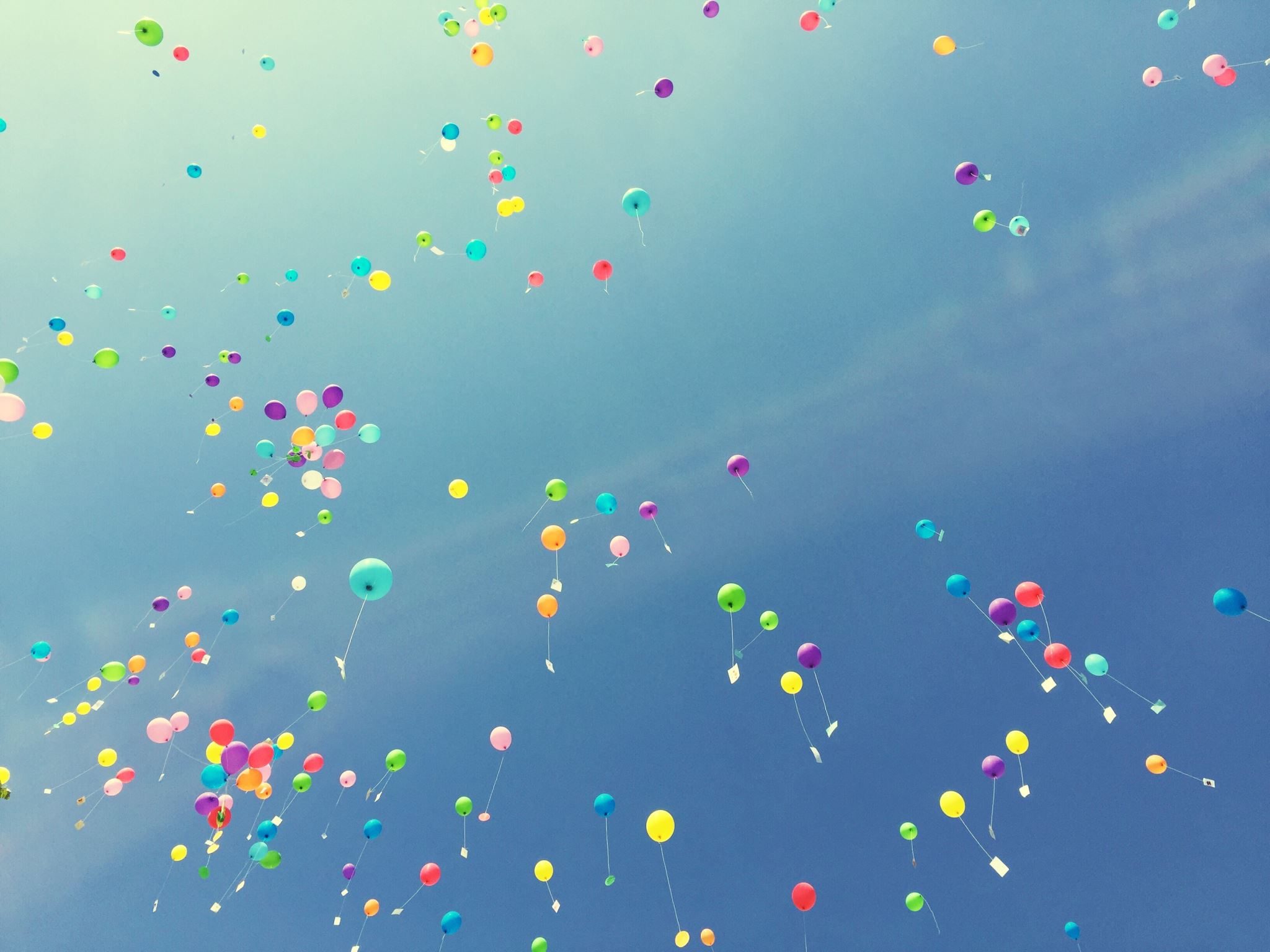 Poll
[Speaker Notes: NatashaTopics for next Café May 3rd topics:

What topic would you like at our next café on may 3rd? 
Behavioural Based Interviewing
Self Assessments
Coaching]
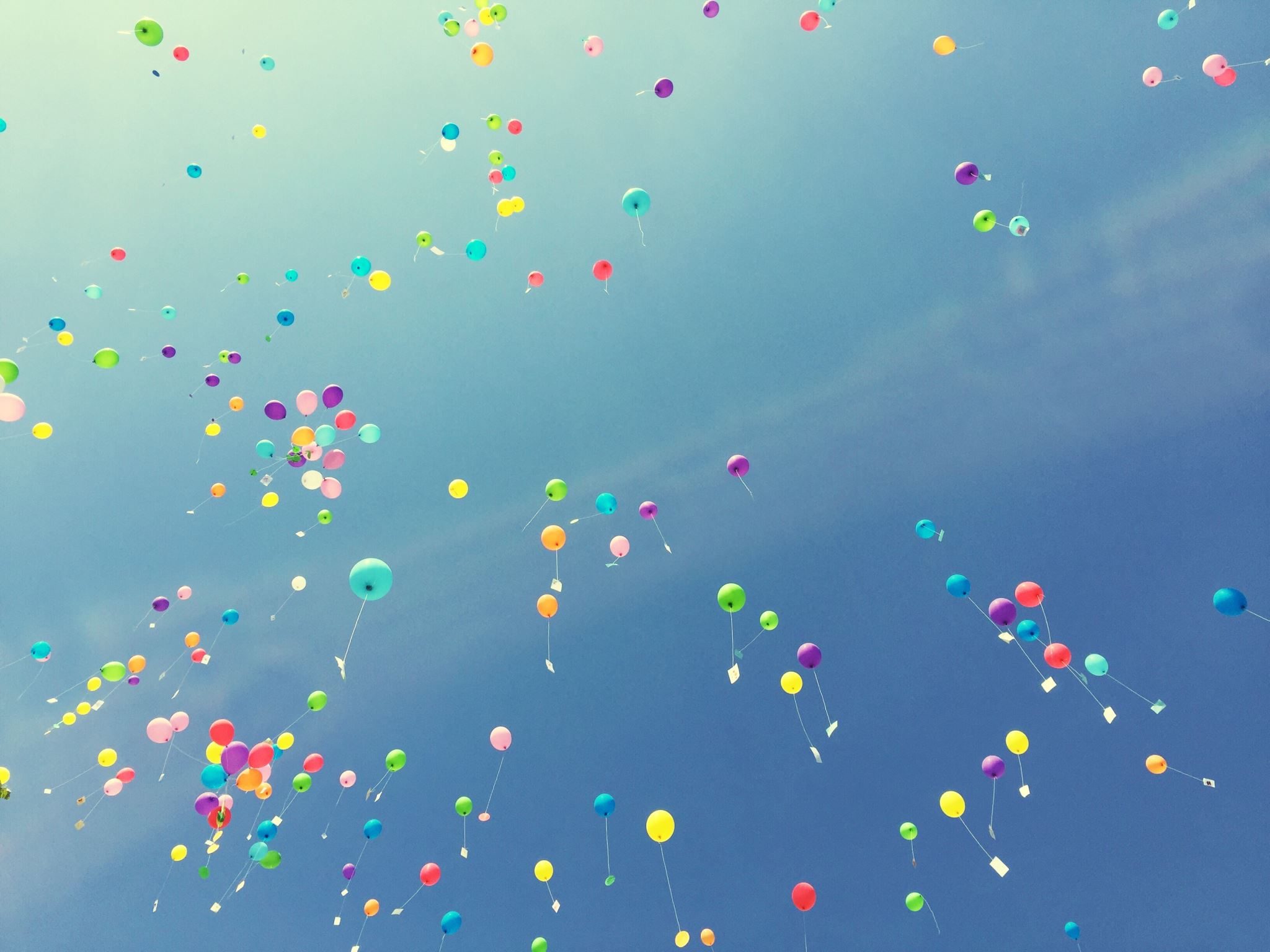 Questions ??Next Café May 3, 2023
[Speaker Notes: Next Café  May 3, 2023

Anyone can answer questions]
Thank you!
Contact for the DS Workforce Initiative: 
Ann-Marie Binetti 
abinetti@cltoronto.ca